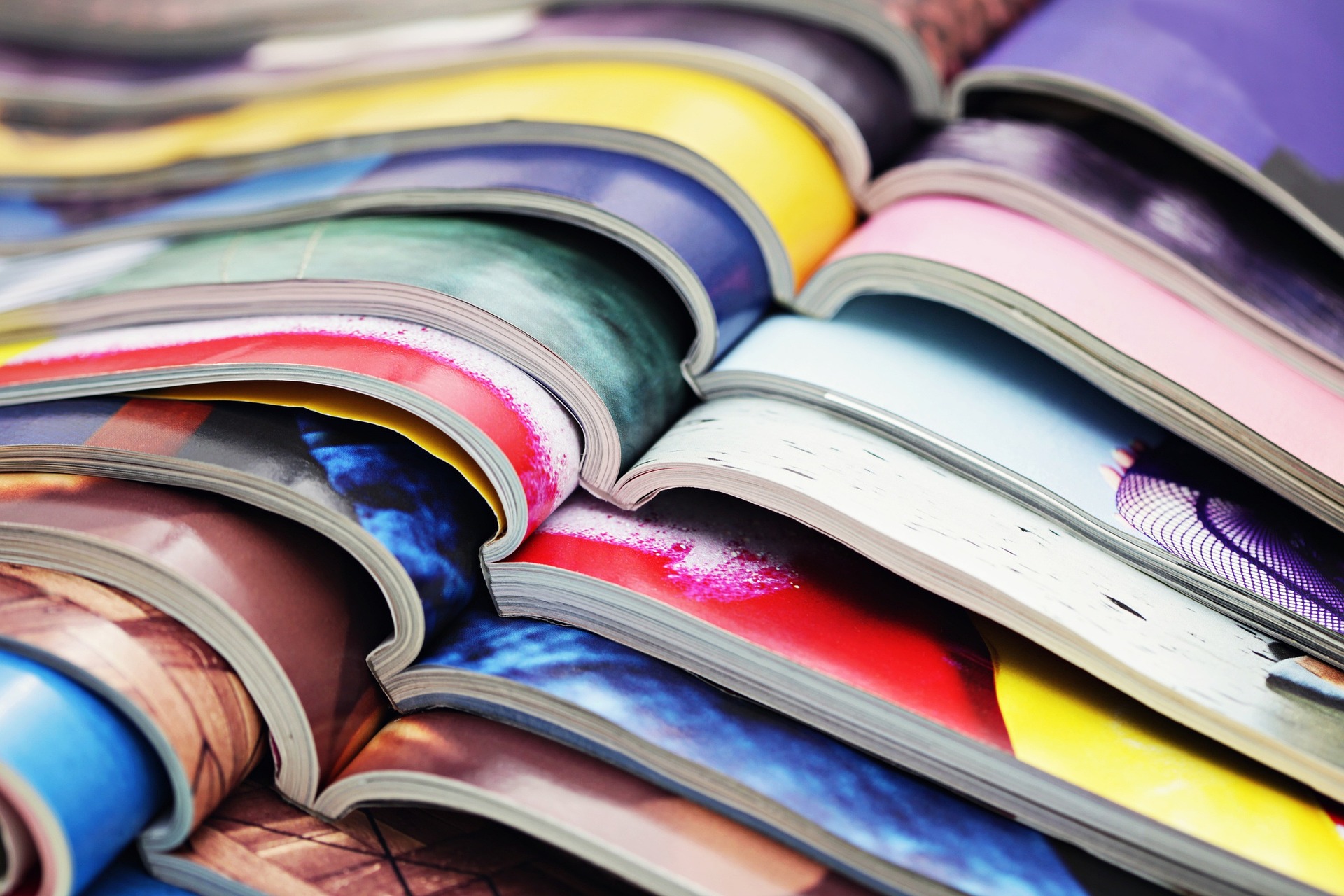 REVISTAS US
Gestión de Adquisiciones
Inicio del proceso
Subir ficheros Excel
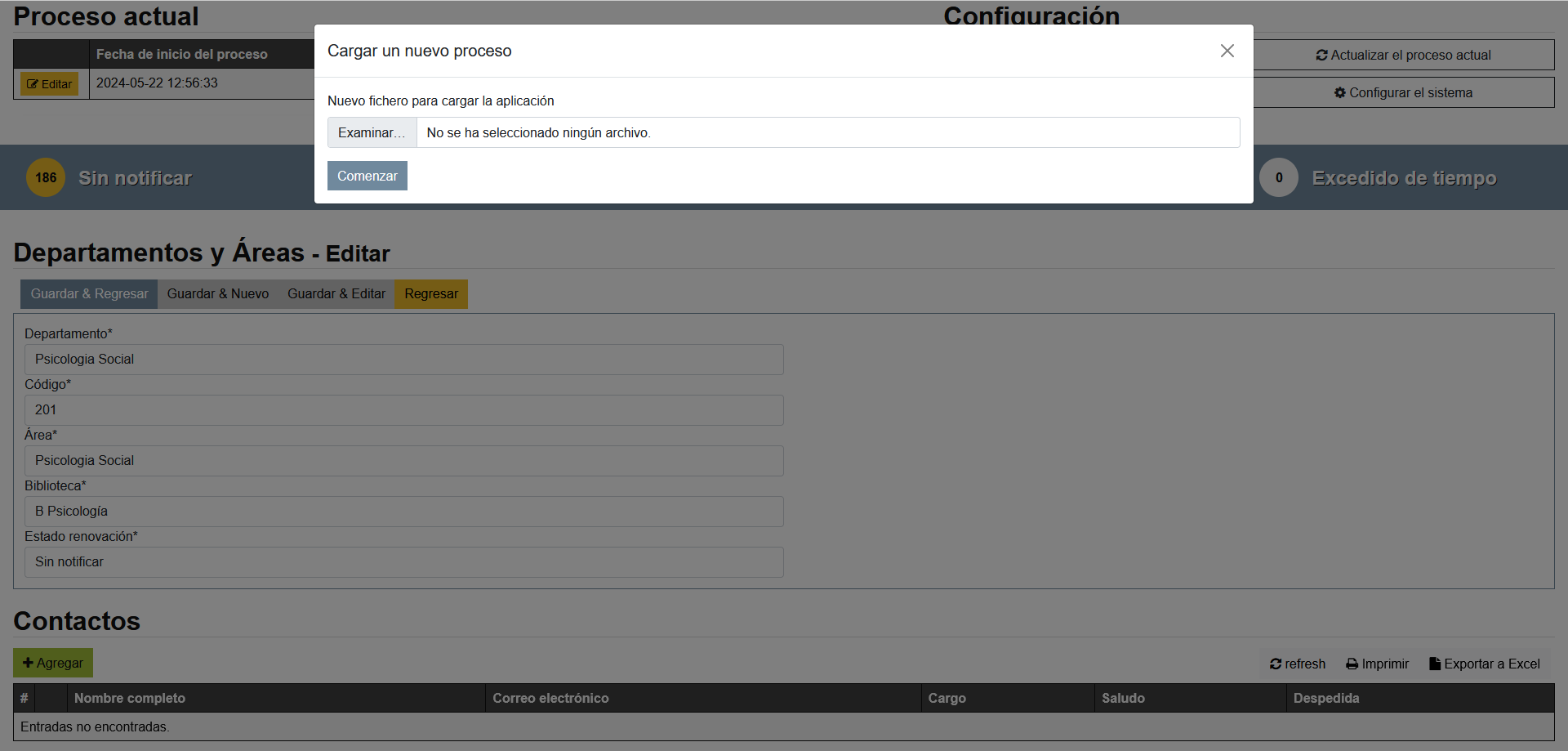 Subir fichero Excel
Configurar mensajes
Configurar contactos
Notificar departamentos
Inicio del proceso
Configurar mensajes
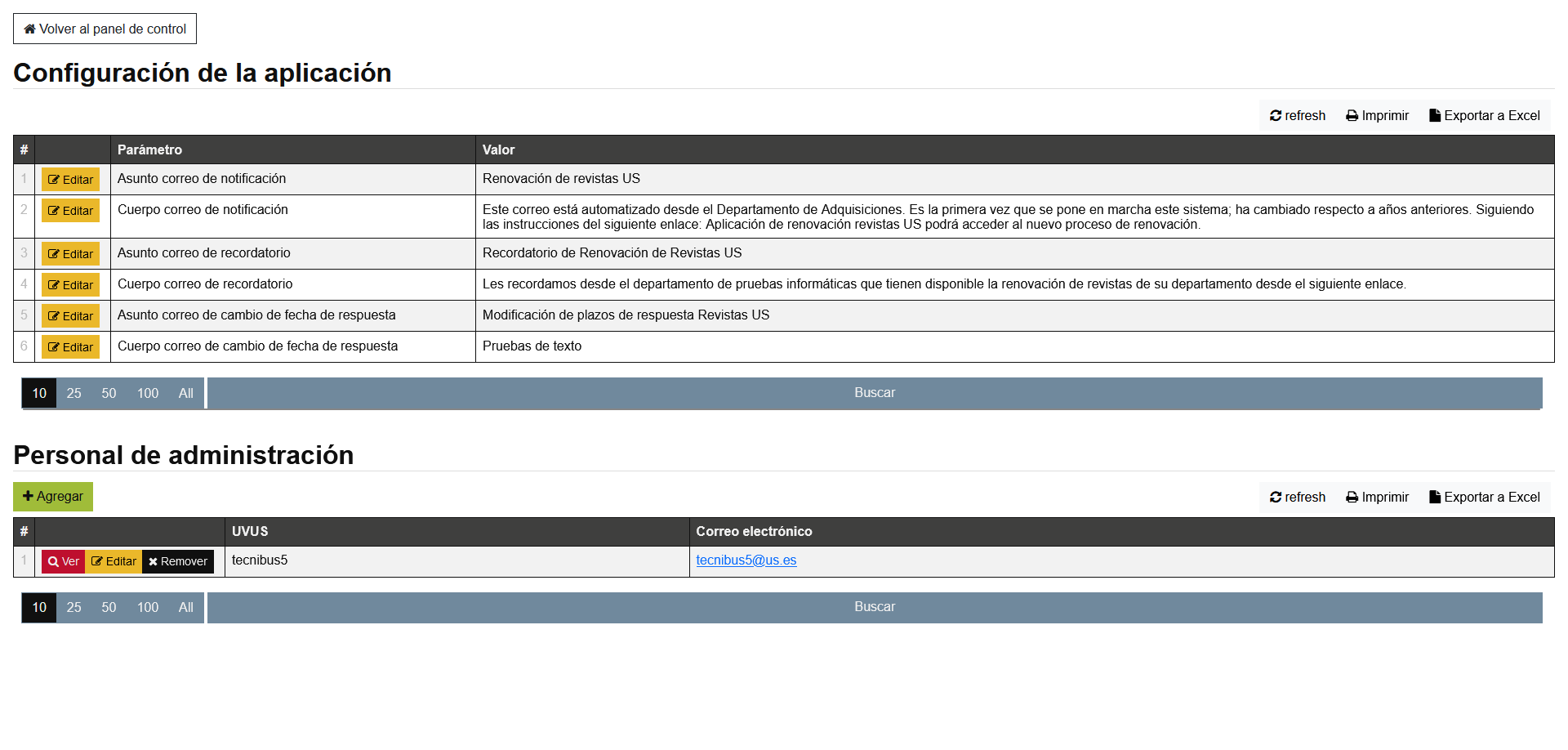 Subir fichero Excel
Configurar mensajes
Configurar contactos
Notificar departamentos
Inicio del proceso
Configurar contactos
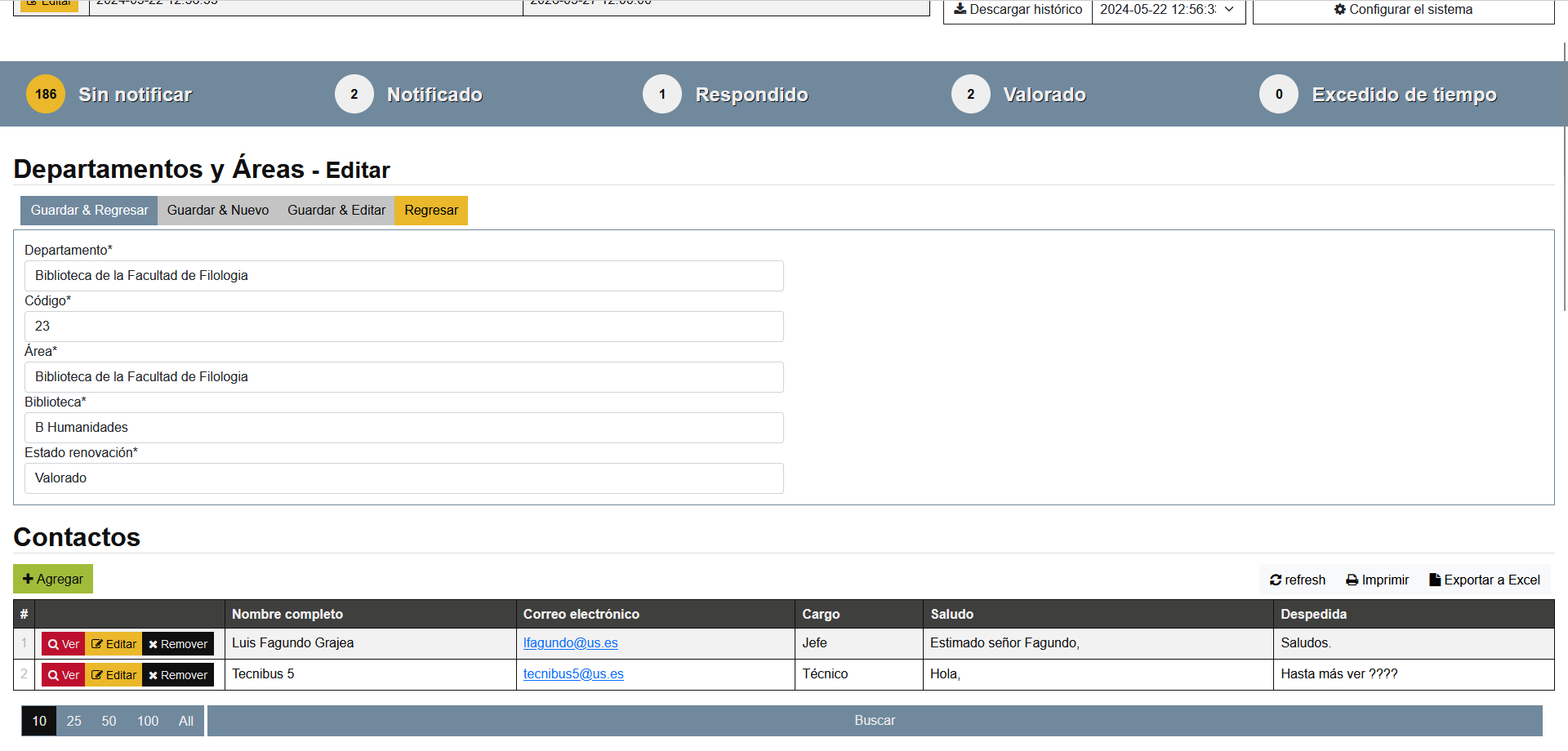 Subir fichero Excel
Configurar mensajes
Configurar contactos
Notificar departamentos
Inicio del proceso
Notificar departamentos
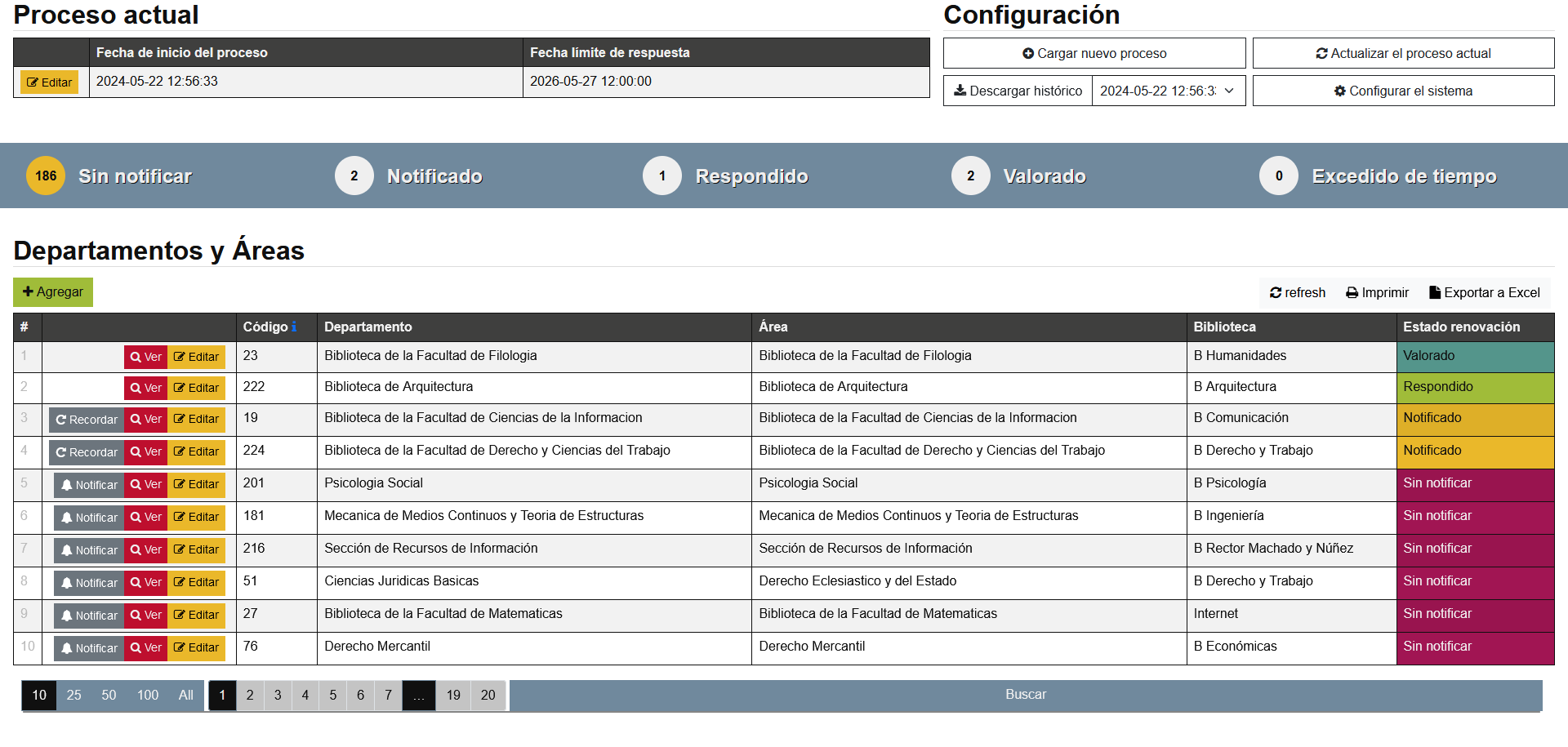 Subir fichero Excel
Configurar mensajes
Configurar contactos
Notificar departamentos
Departamentos/Bbtcas.
Panel principal
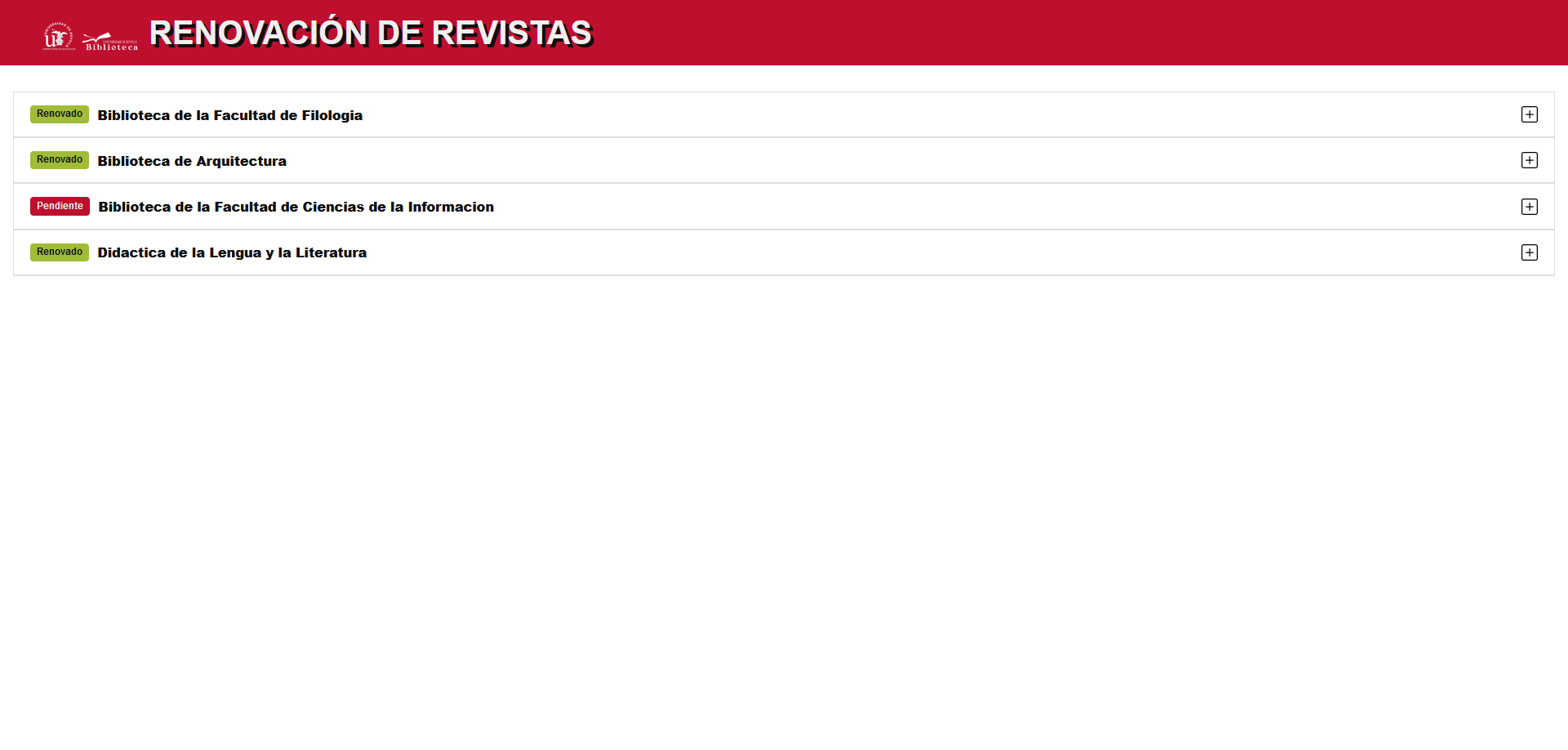 Acceso a su panel
Acciones de renovación
Envío
Descarga de “recibo”
Departamentos/Bbtcas.
Acciones de renovación
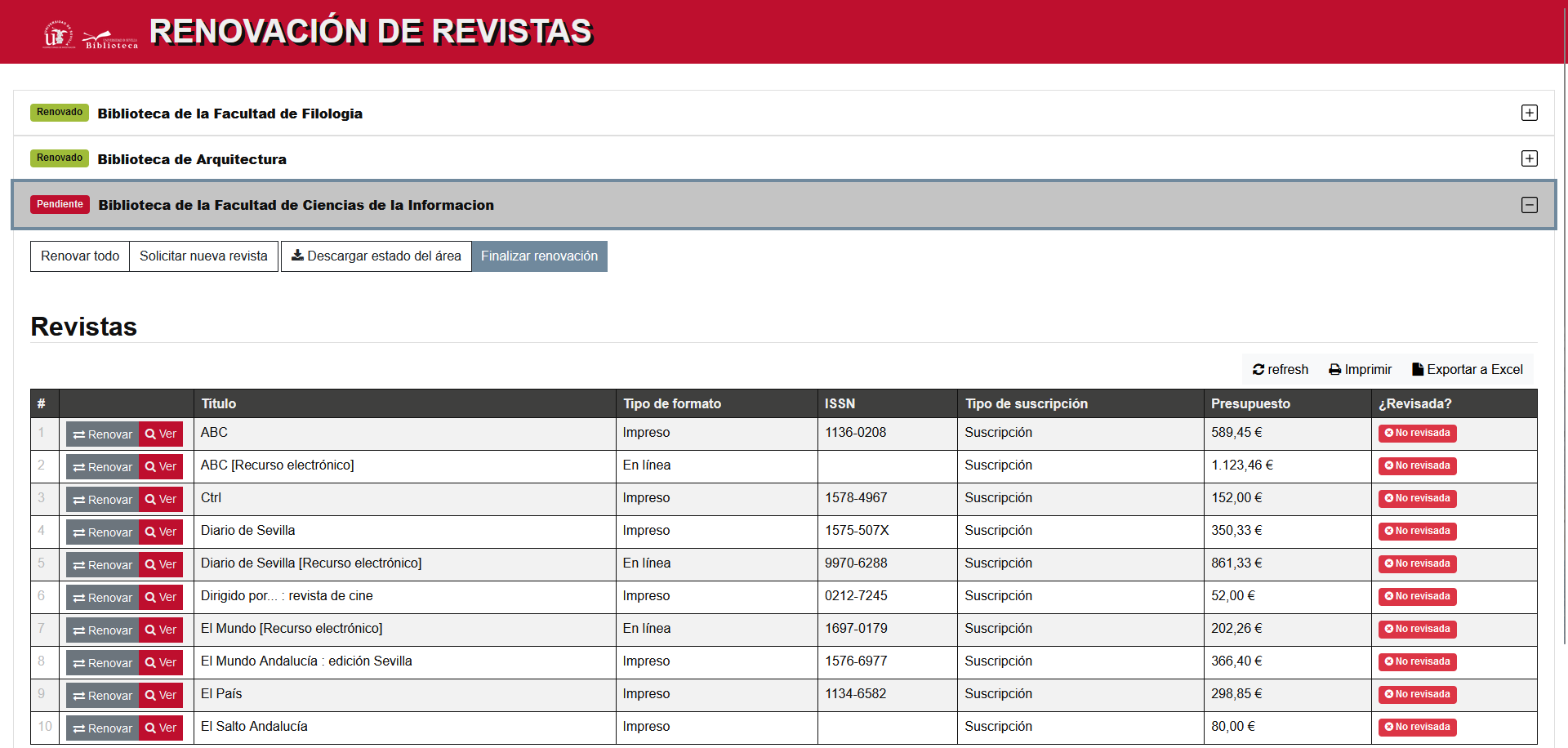 Acceso a su panel
Acciones de renovación
Envío
Descarga de “recibo”
Valoración de renovaciones
Ver quiénes han respondido
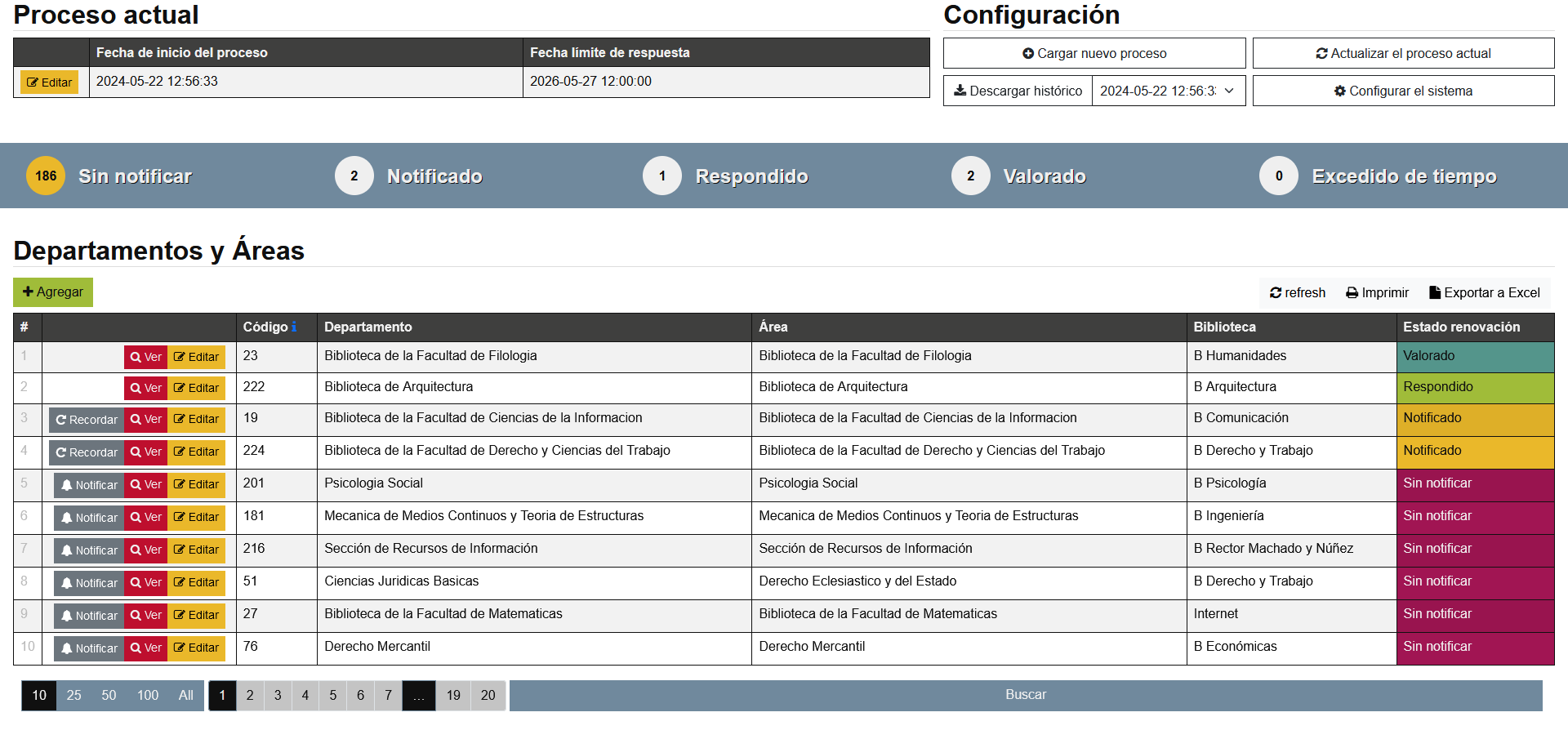 Recordatorio
Cómo ver quiénes han respondido
Valorar peticiones de renovación
Valoración de renovaciones
Valorar renovaciones
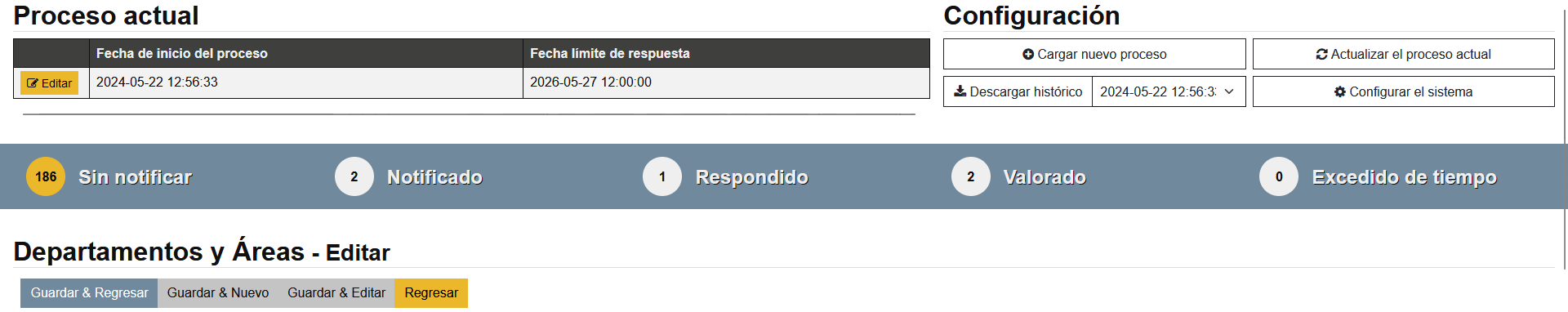 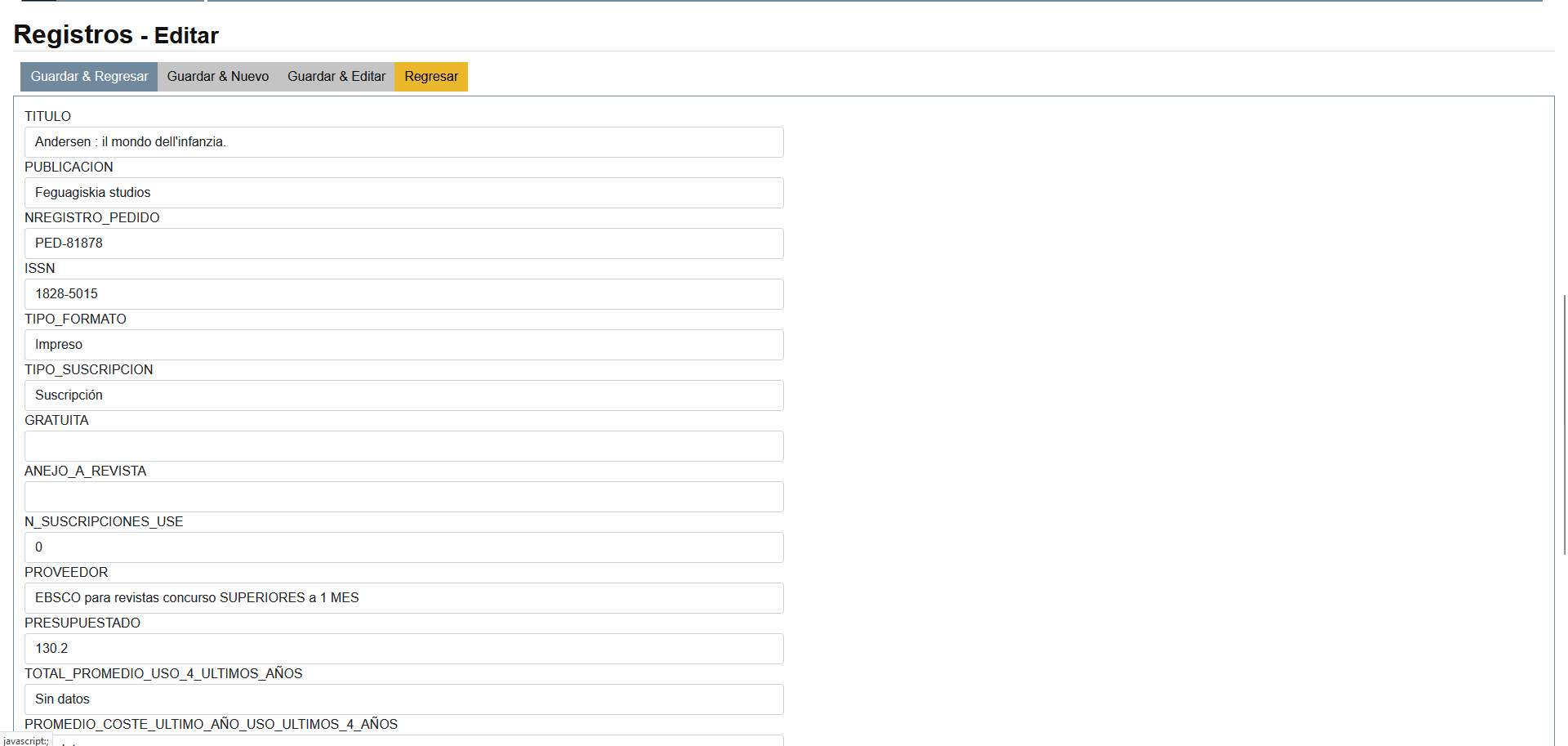 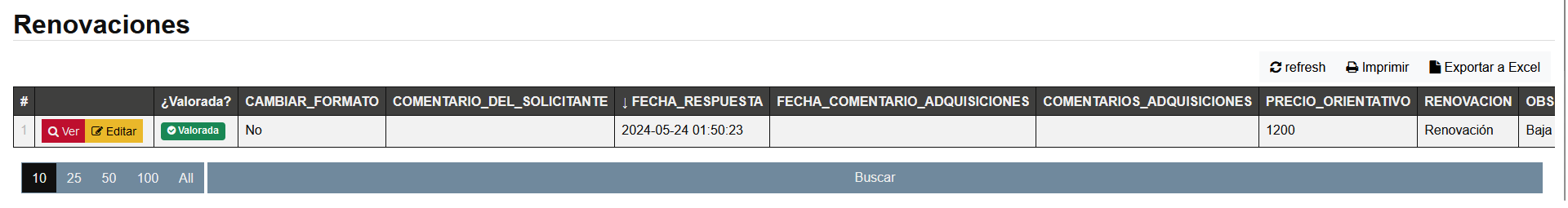 Recordatorio
Cómo ver quiénes han respondido
Valorar peticiones de renovación
Fin del proceso
Departamentos excedidos / Histórico
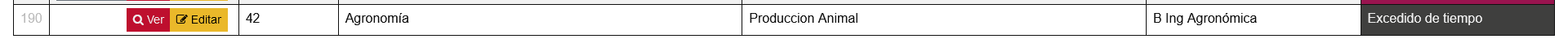 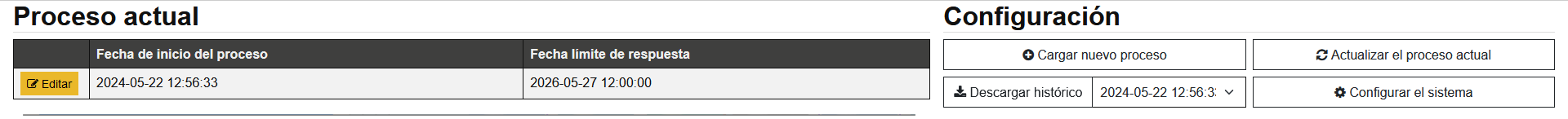 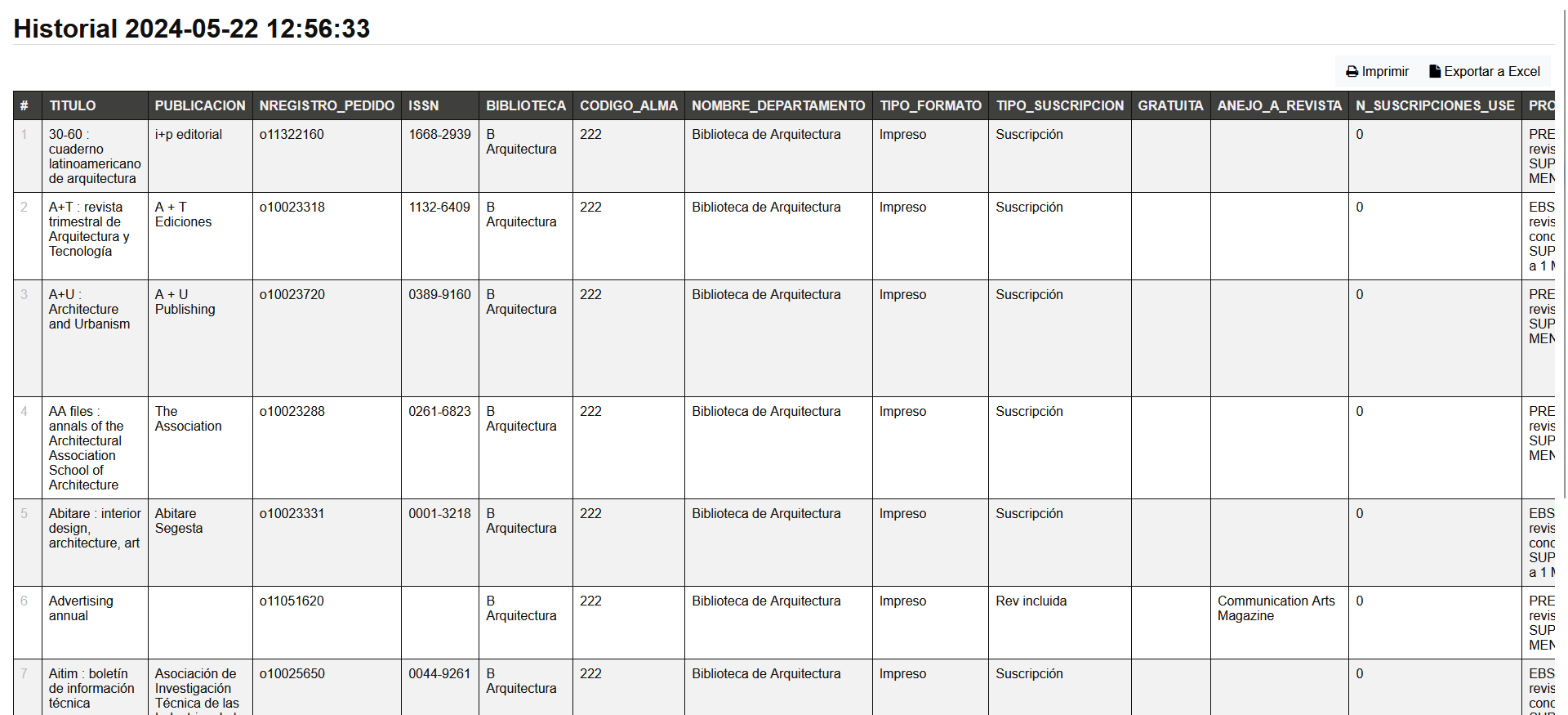 Departamentos excedidos de tiempo
Extensión de plazos
Descarga de históricos
Otras acciones
Actualizar proceso actual
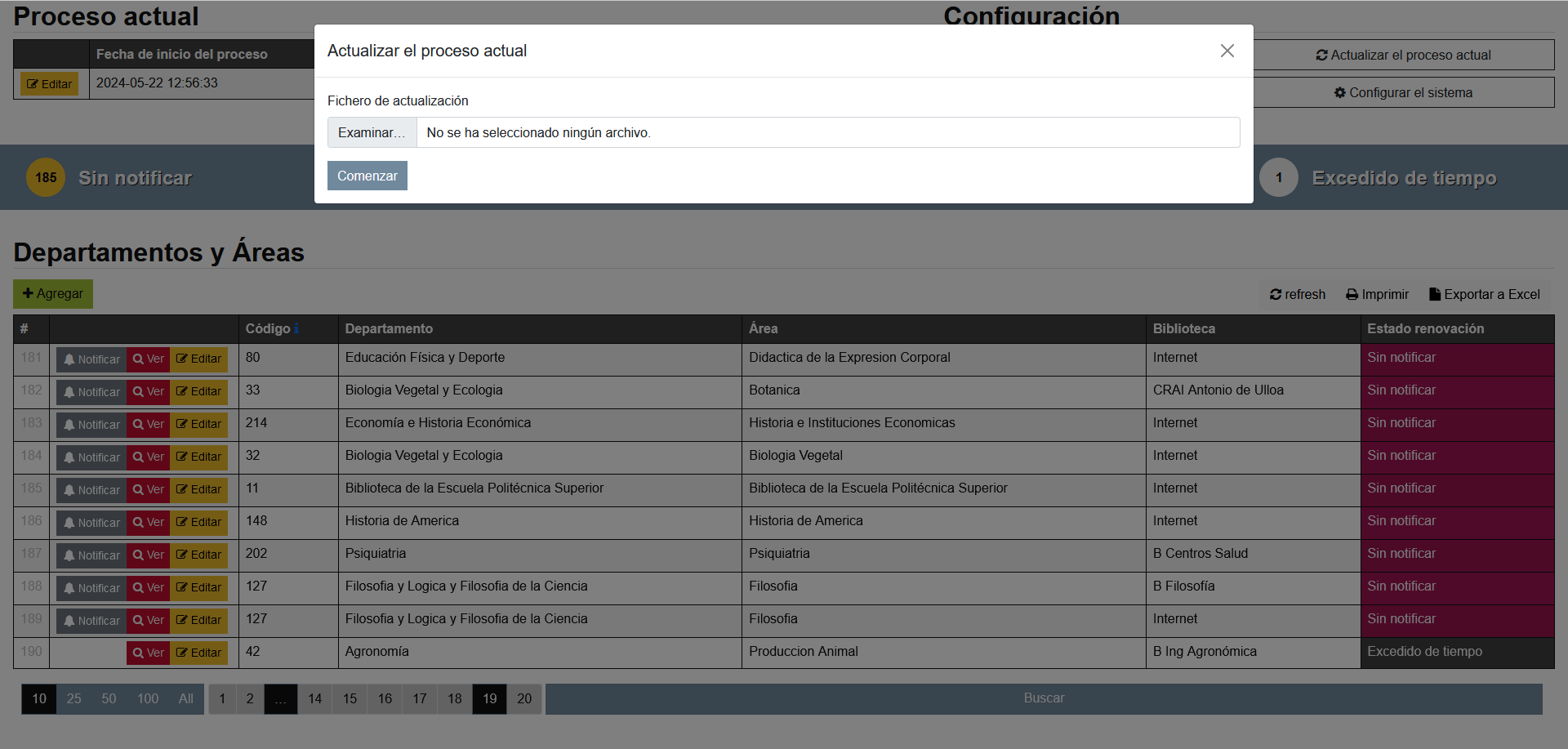 Actualizar proceso
Configurar accesos a la aplicación
Modificación de datos